Merging data files in SPSS
Henk van der Kolk
Aim
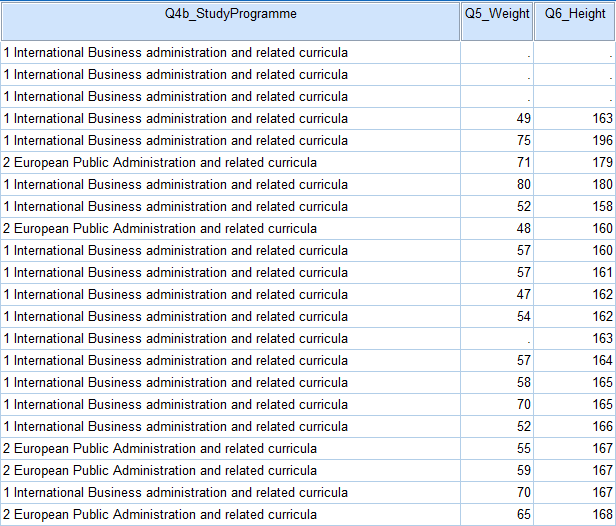 Merging datamatrices in SPSS
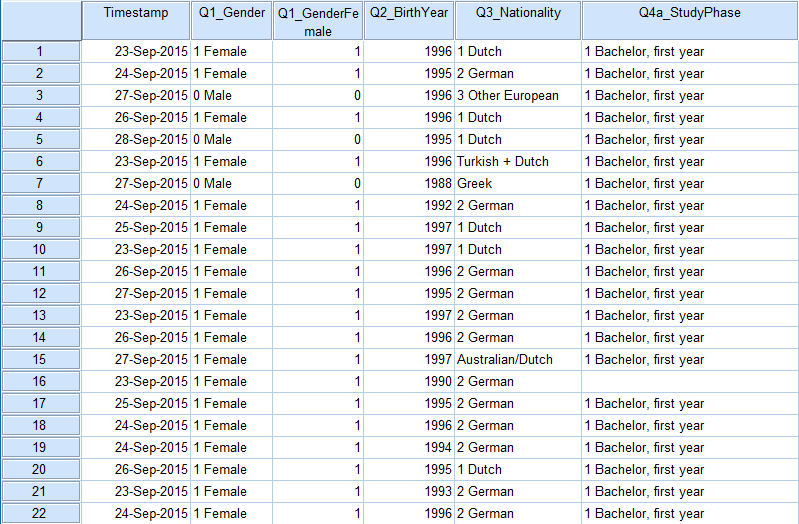 2
When do we need to merge datafiles?
Same units of observation, other variables (Example: two different surveys with the same respondents)
Similar units of observation, the same variables (Example: two identical surveys with other respondents)
Both
3
Same units, other variables
Variables 1-10
Variables 11-20
Identification of the unit in both files
Units A-G
Units A-G
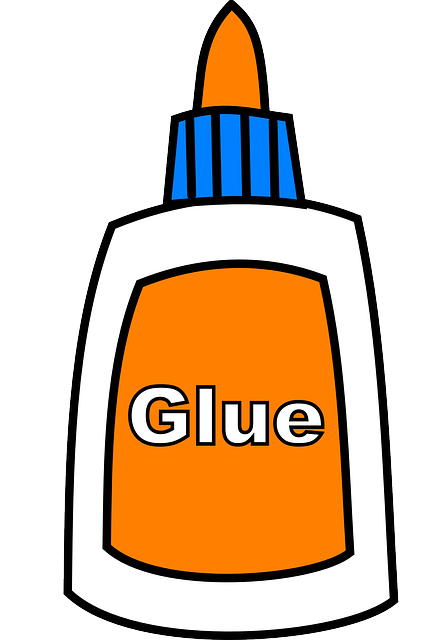 4
10/9/2015
Similar units, same variables
Variables 1-10
Units A-G
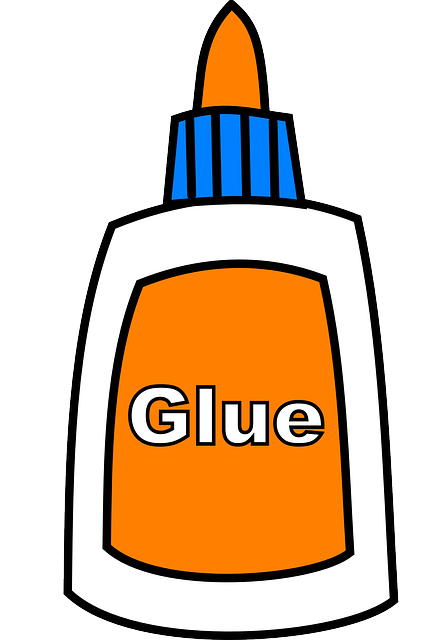 Same variable names
Variables 1-10
Units H-Z
5
Similar & same units, same & other variables
Variables 1-10
Units A-G
Variables 5-15
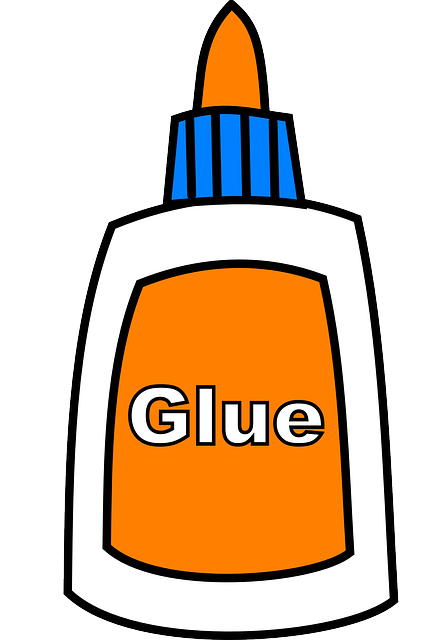 Units F-X
6
Menu
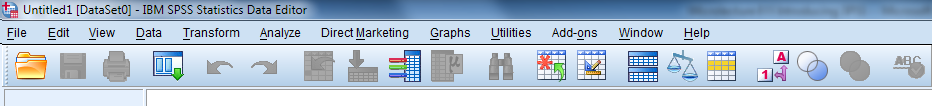 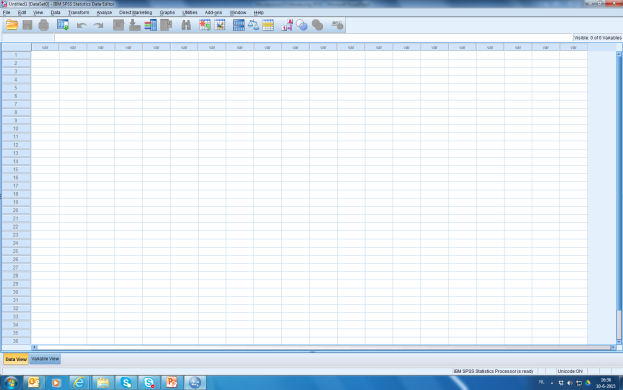 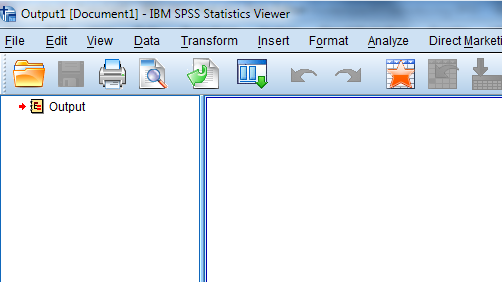 Data(matrix) (.sav)
Output (.spv)
or
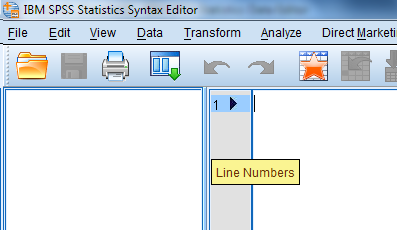 Syntax file (.sps)
Menu
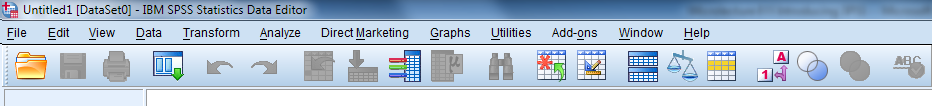 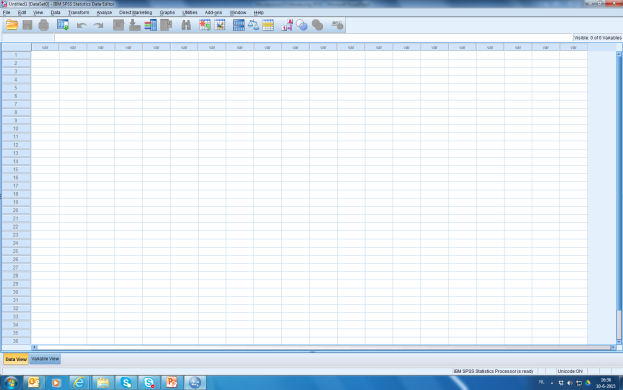 Data(matrix) (.sav)
or
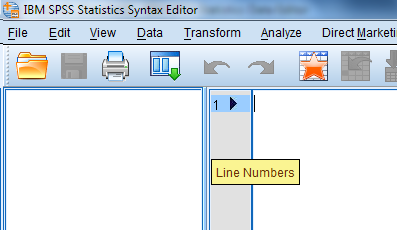 Transforming the data matrix
Syntax file (.sps)
Things that can go wrong
Datafiles do not contain similar units of observation
Datafiles with similar units only contain other variables
Datafiles with similar units and some identical variables use other variable names
9
Other units, other variables
Variables 1-10
Variables 11-20
Units at
 level 2
Units at level 1
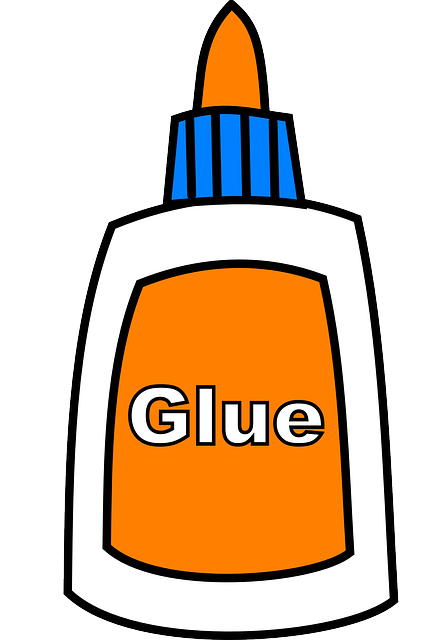 10
10/9/2015
When do we need to merge datafiles?
IV. Nested units (Example: adding information about municipalities to individuals living in these municipalities)
11
Merging data files in SPSS
12
Footer text: to modify choose ‘Insert’ (or ‘View’ for office 2003 or earlier) then ‘Header and Footer’
10/9/2015